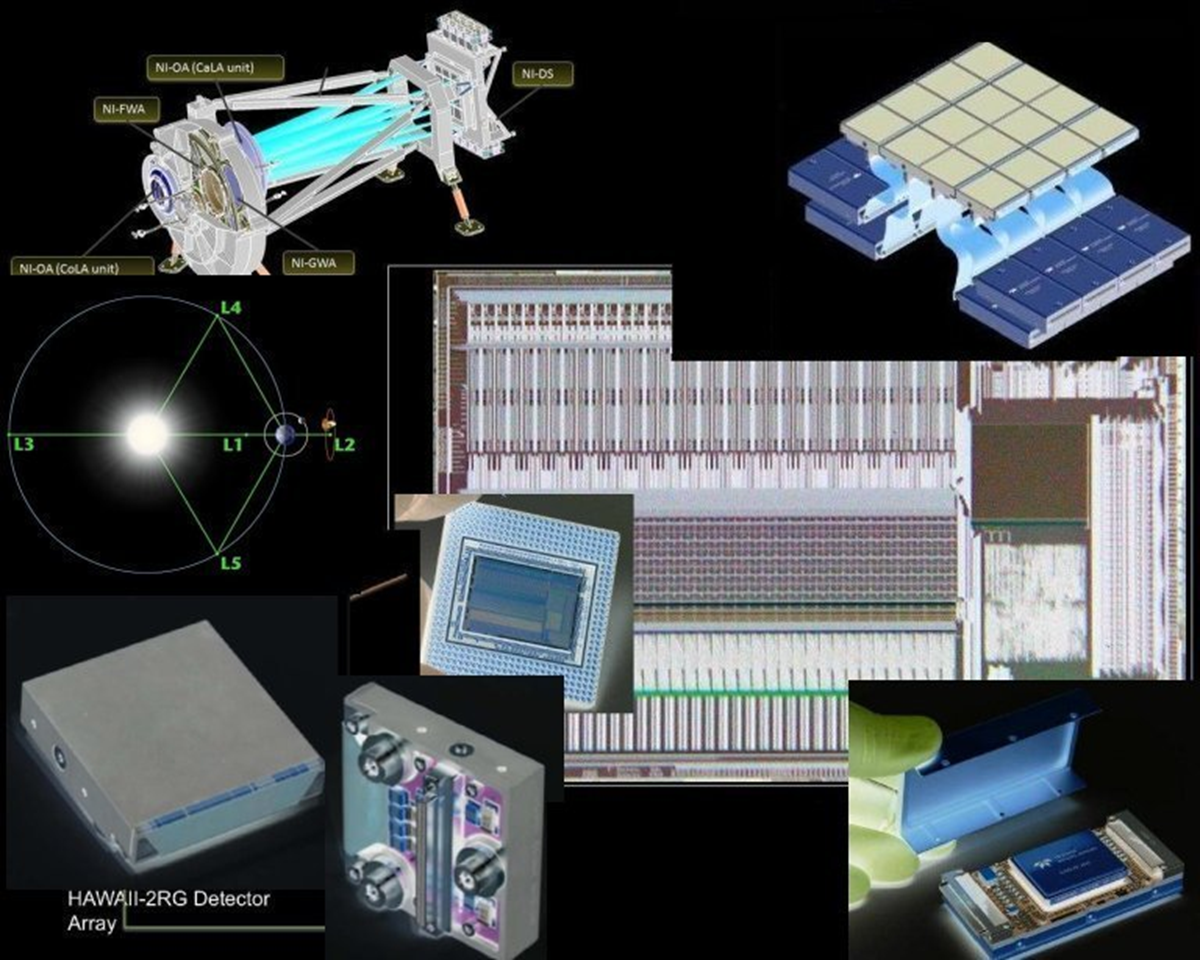 Control System for the Euclid-NISP Mission
IR Focal Plane






















F. Bortoletto, C. Bonoli, M. D’Alessandro,
L. Corcione, S. Ligori
On Behalf of NISP Team, EC, ASI, INAF
DWG	07-11 October 2013 	                   F. Bortoletto on behalf of  NISP team, EC, ASI, INAF                                                                                    Page : 1
EUCLID COSMOLOGICAL SURVEY
Mission Heritage :
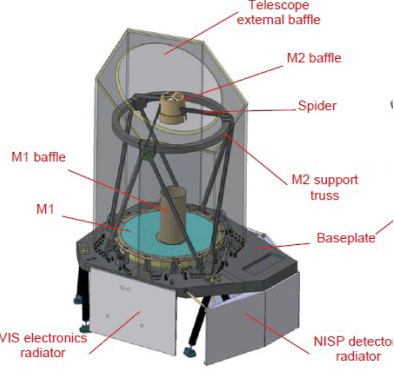 DUNE : VIS/NIR 
DARK MATTER  by 
WEAK LENSING SURVEY

Imaging/Photometry 
Photo-Z
SPACE : NIR 
BAO by 3D Spectroscopic SURVEY

DMD Spectroscopy/ BAO
Imaging
EUCLID : 3x Combined Modes For 15K Deg2 and 40 Deg2 Coverage for
                Wide and Deep Survey, 1.2m Collecting Area

VIS: Weak-Lensing (550÷900 nm), Psiz=0.1”, 36 4Kx4K CCD, FOV 0.79x0.71 Deg2   ,24.5 MAB
NIP: Weak-Lensing / BAO (920÷2000 nm), Psiz=0.3”, 16 2Kx2K H2RG2.3, FOV 0.76x0.72 Deg2
       3x Bands Photometry/Photo-Z (Y, J, H) ,24 MAB
NIS: BAO (1100÷2000 nm), R250 2x Bands Slitless Spectroscopy
Same IR
Focal Plane
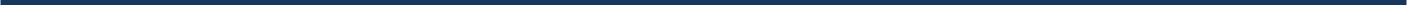 DWG	07-11 October 2013 	                   F. Bortoletto on behalf of  NISP team, EC, ASI, INAF                                                                                       Page : 2
Euclid Key Milestones
SELECTION 5 Oct 2011
GO-AHEAD  22 Jun 2012
PAYLOAD SELECTION 
    (Astrium) Jun 2013
IPDR Jan 2014
FM DELIVERY Jul 016
LAUNCH ~ 2020
6 YEARS SURVEY
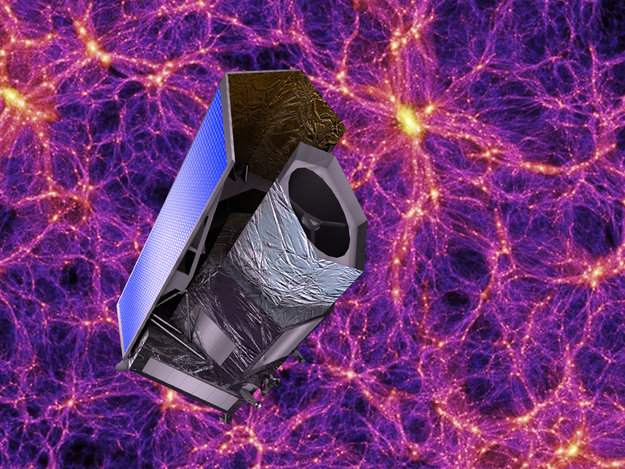 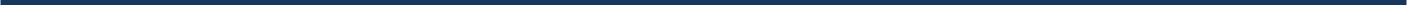 DWG	07-11 October 2013 	                   F. Bortoletto on behalf of  NISP team, EC, ASI, INAF                                                                                       Page : 3
The Euclid NISP Instrument
The Near Infrared Opto-Mechanical Assembly
(NIOMA) Optical Design
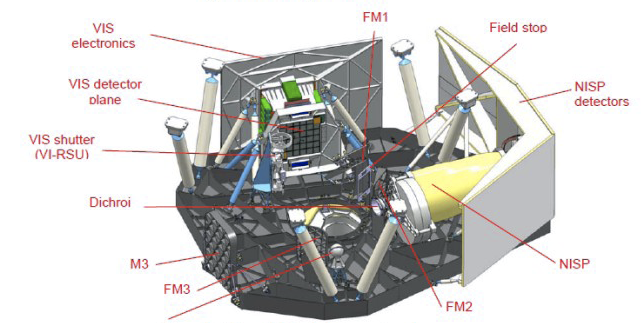 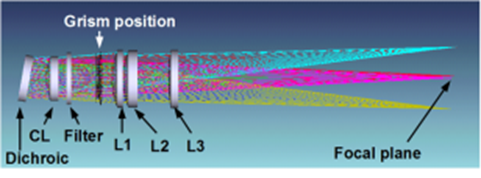 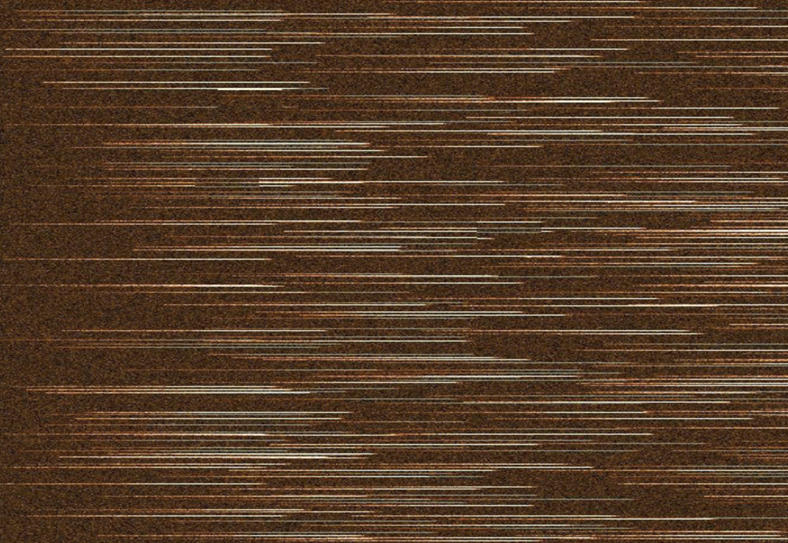 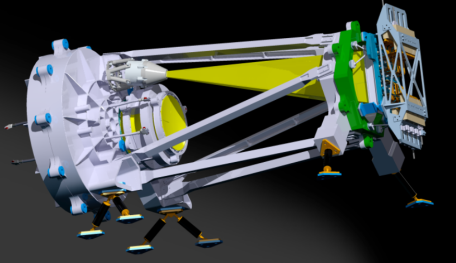 aXeSIM Simulated Slit-Less Frame
The NIOMA Structure @ 120÷135 K°
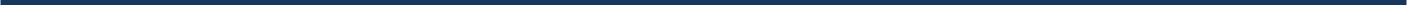 DWG	13-15 October 2013 	                   F. Bortoletto on behalf of  NISP team, EC and ASI                                                                                           Page : 4
FLEXI- WIRES
(ESA/NASA)
135K ASIC Thermal Conductive Interface
On Al
16 H2RG DETECTORS @ <98K
(provided by ESA/NASA)
NISP Focal Plane System
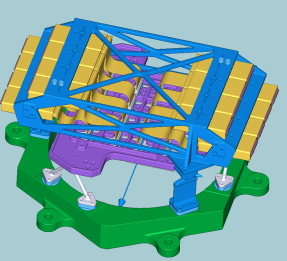 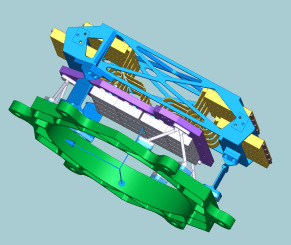 95K H2RG Thermal Conductive Interface
On MOLYBDENUM plate
ASIC Sidecar @140K
(ESA/NASA)
SiC Flange
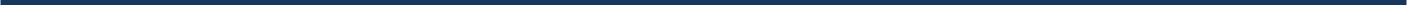 DWG	07-11 October 2013 	                   F. Bortoletto on behalf of  NISP team, EC, ASI, INAF                                                                                       Page : 5
NISP Focal Plane System
NI-SCS (Sensor Chip System) : 16x H2RG Sensor chip with Moly Package + Flexi-Wire + SIDECAR ASIC Package Triplets 



+                                                    +


NISP Specific Detectors (2.3 µ Cut-Off)   Provided to the consortium by ESA (Development & Qualification Phase) & NASA (Flight + Spares Phase)
Good performances measured on the first batch of detectors produced by TIS with samples already matching Euclid Specs.
Requirements on ‘total’ noise, pixel-operability still under revision following test results
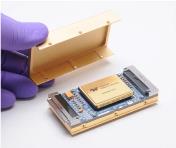 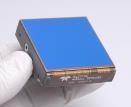 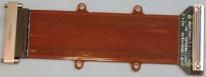 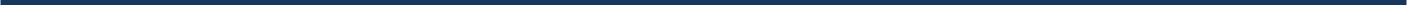 DWG	07-11 October 2013 	                   F. Bortoletto on behalf of  NISP team, EC, ASI, INAF                                                                                       Page : 6
Survey Strategy
Data Products :

19 Cycles/Day
4x Dithers/Cycle
TOTAL/cycle  =  1.33 Gbytes    	 
TOTAL/day = 25.420 Gbytes = 203.4 Gbit/day
Assigned telemetry = 240 Gbit/day
Assumed Lossless Compression Factor 2
1x Compressed Image / Exposure
1x Compressed Q.Fact / Exposure
Test/Debug. Modes Allowing
      Intermediate Data Down-Loading
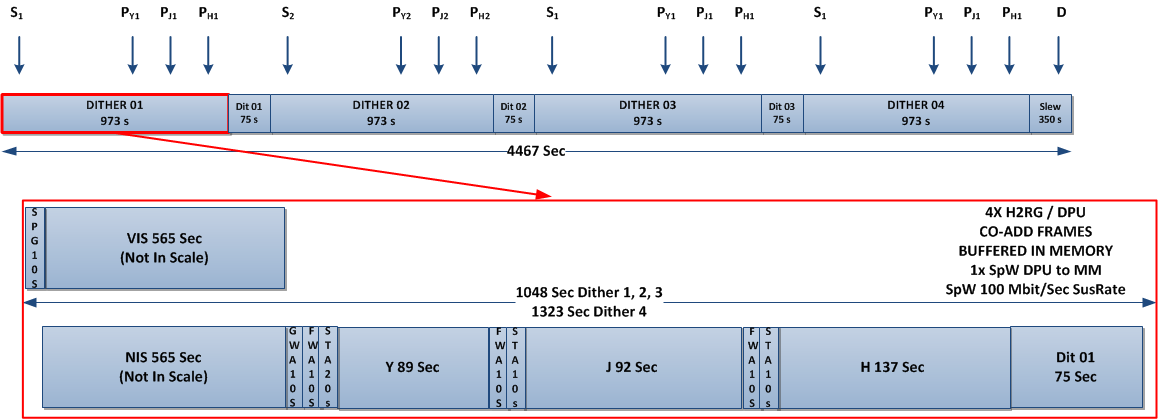 DWG	13-15 October 2013 	                   F. Bortoletto on behalf of  NISP team, EC and ASI                                                                                           Page : 7
Science Data On-Board Pipe-Line
All readouts are performed in Multi-Accumulation (MACC) mode with different numbers of groups, samples/group and drops to match exposure time and noise requirements. :






No deglitching on-board
Quality indicator function for spectro & photo mode
Weighted least square fit  processing  for spectro & photo mode
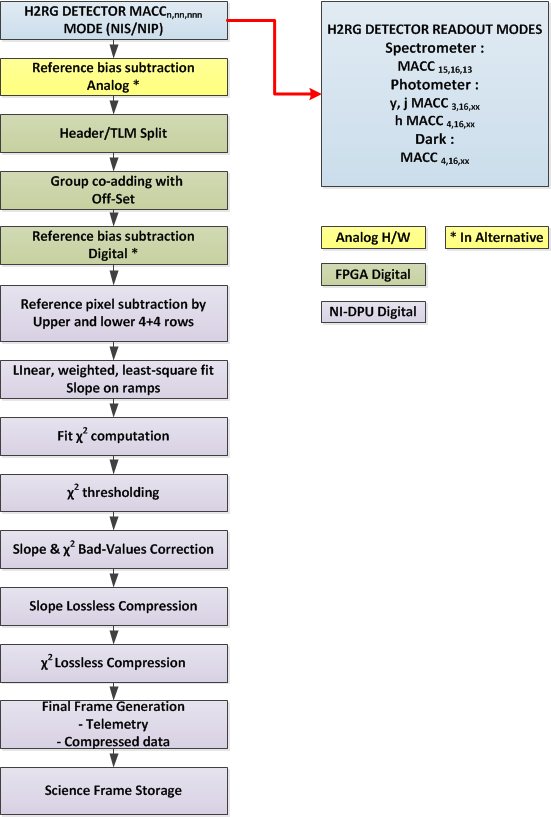 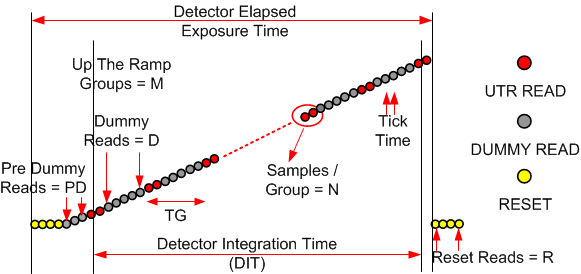 SCIENCE DATA PIPELINE
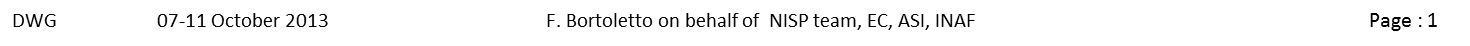 From Processing Req. To HW
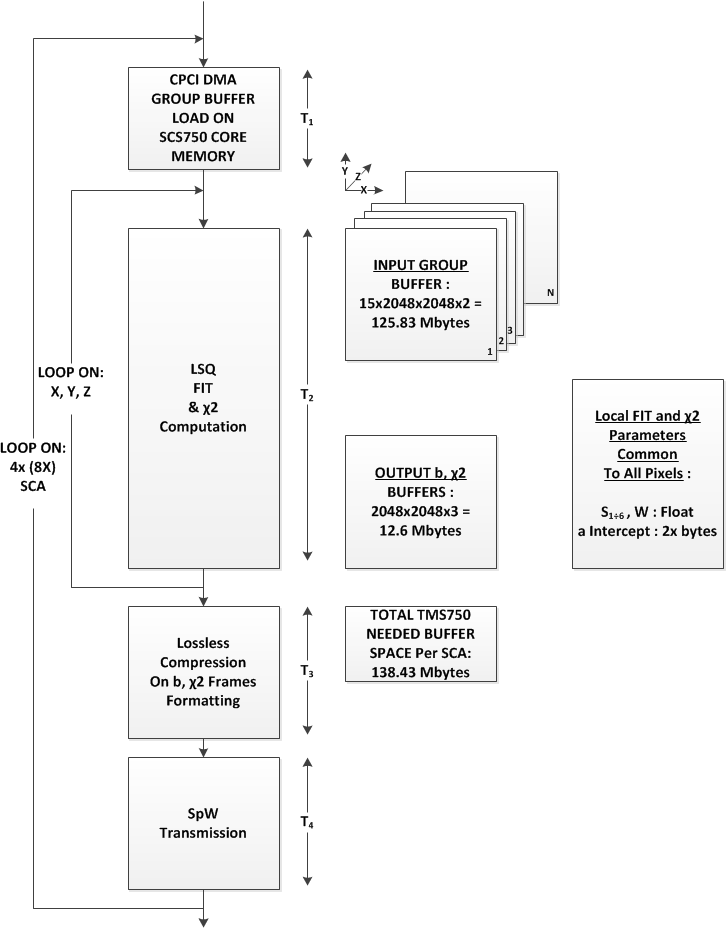 Dual-Ported Transit Memory on Groups is required for Test & Debug and to optimally use PPC cache
Dual-Ported Memory size dimensioned on MACC parameters, processing flow and redundancy requirements
Redundacy option requires one DPU can process 4x or 8x triplets data
It can be done :
Increasing Clock (400 > 800 Mhz
Changing Algorithm
Changing MACC  sequence
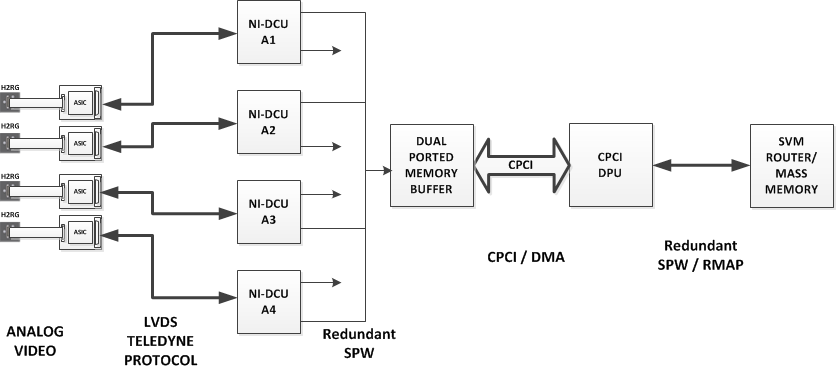 MAXWELL board (256 Mbytes)
can optimally process 1x SCA MACC at a time
DWG	13-15 October 2013 	                   F. Bortoletto on behalf of  NISP team, EC and ASI                                                                                           Page : 9
Present WE Architecture: 1 From 2x Units
DPM
SPW
DPU
P.SUP
L
INK
DCU
SPW
Triplets 1-4
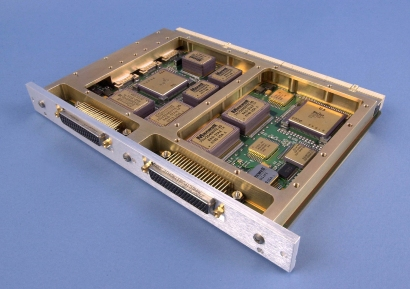 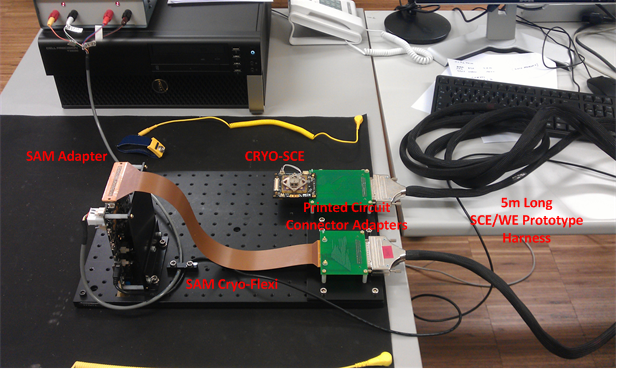 1x Triplet/DCU
Triplets 5-8
1553
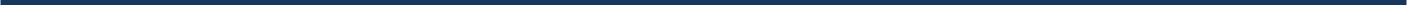 DWG	07-11 October 2013 	                   F. Bortoletto on behalf of  NISP team, EC, ASI, INAF                                                                                       Page : 10
On-Board Processing Fit Algorithms
Simplified Least-Square Fit  on Signal Samples :





Weighted/Unweighted Least-Square Fit on Signal Samples :










Weighted/Unweighted Least-Square Fit  on Signal Samples Derivative :




Weighted/Unweighted Mean  on Signal Samples Derivative :
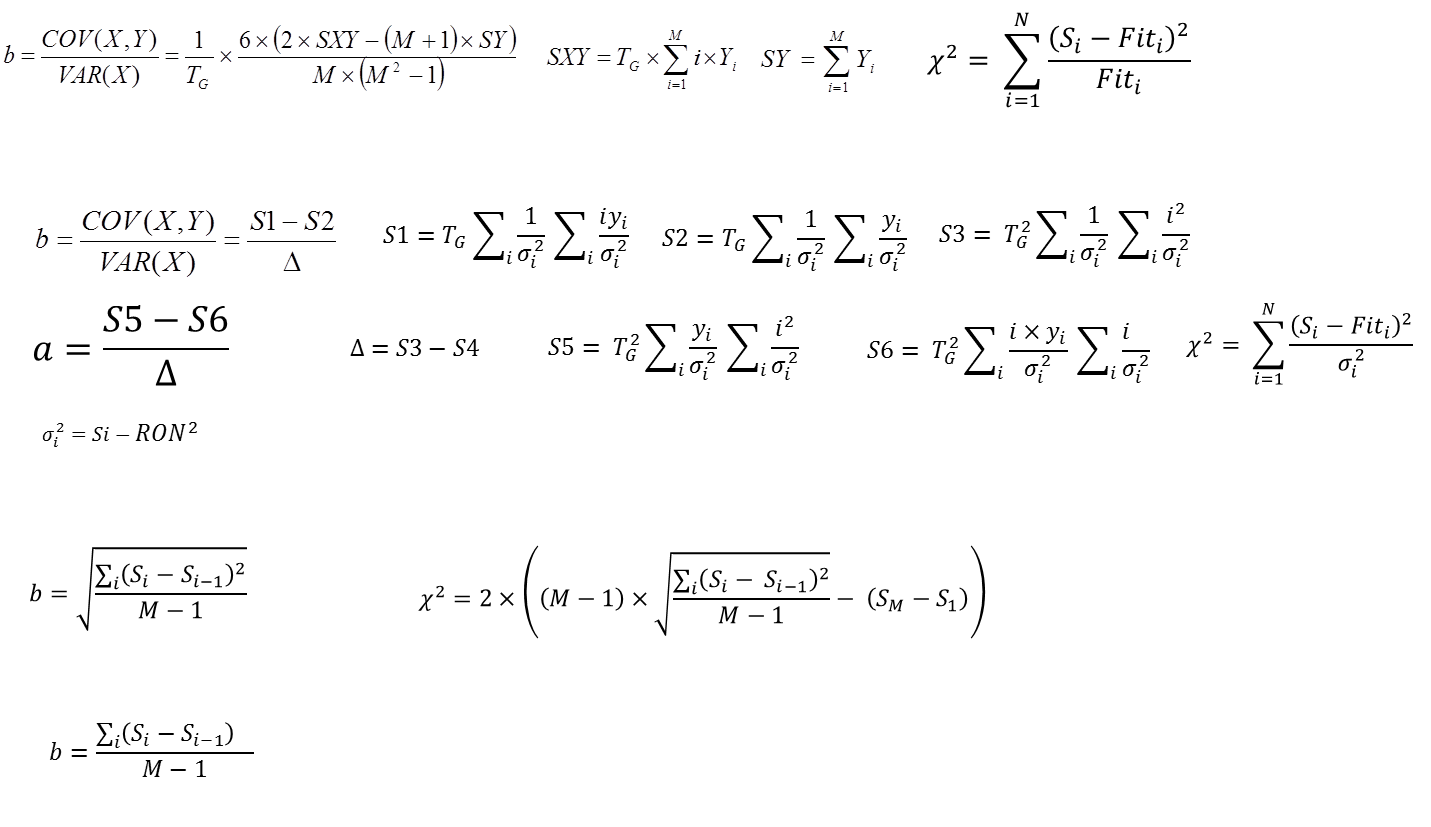 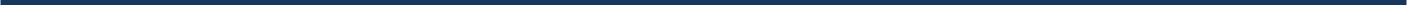 DWG	07-11 October 2013 	                   F. Bortoletto on behalf of  NISP team, EC, ASI, INAF                                                                                       Page : 11
Algorithms Simulation Analysis
AxeSYM Image template
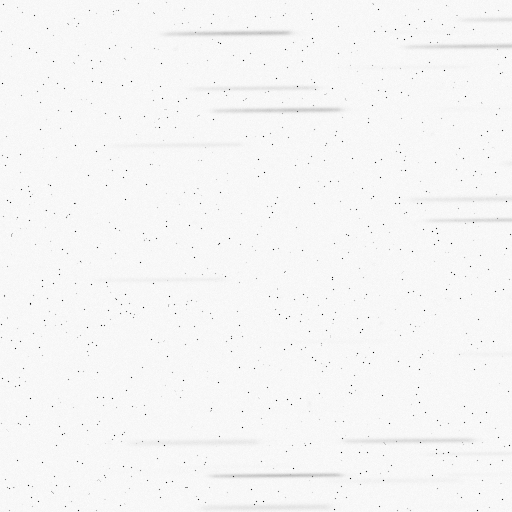 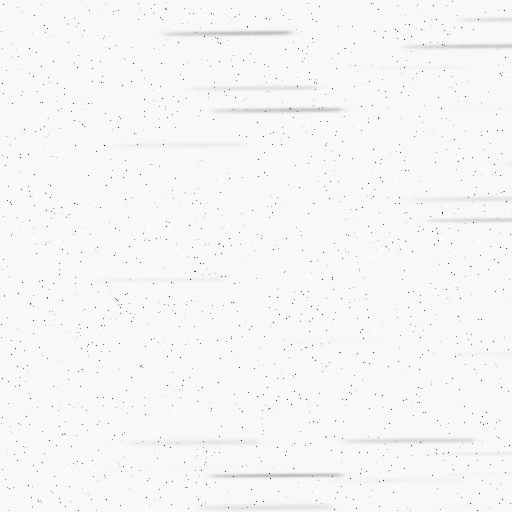 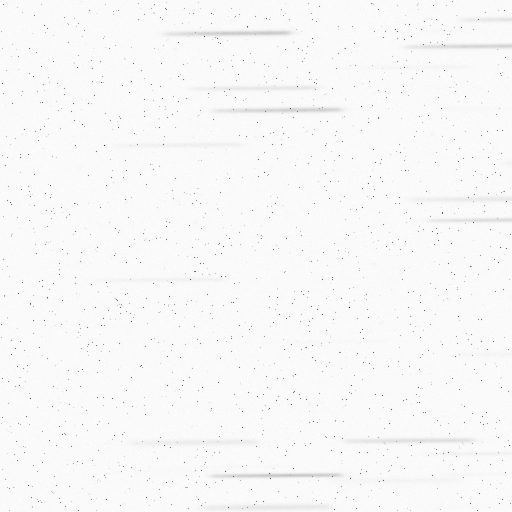 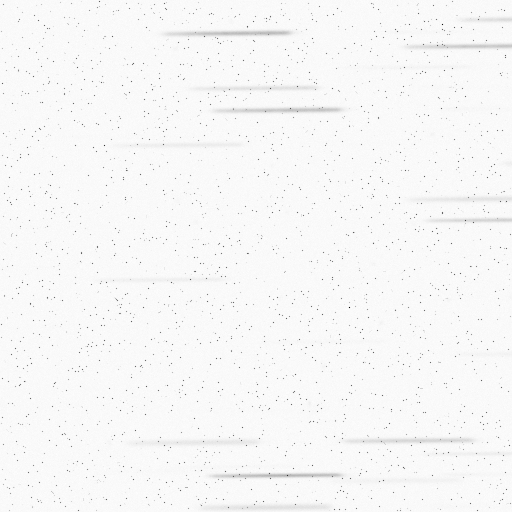 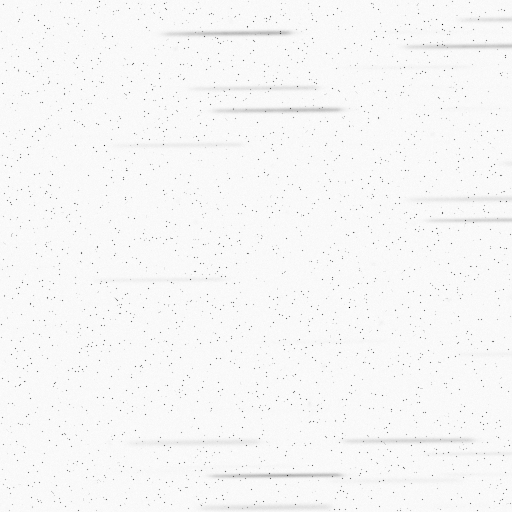 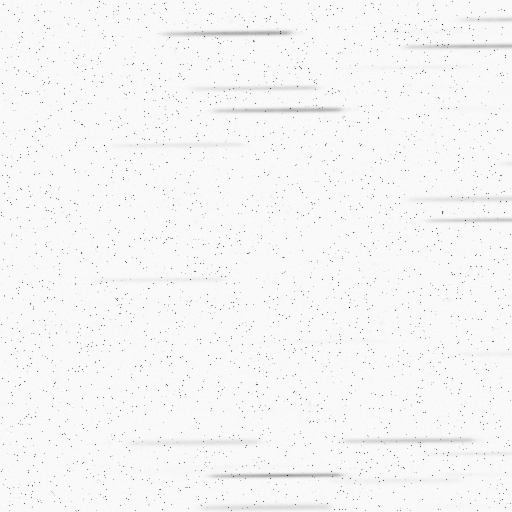 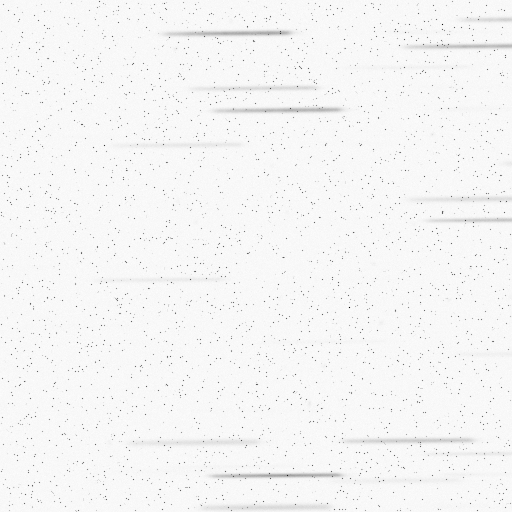 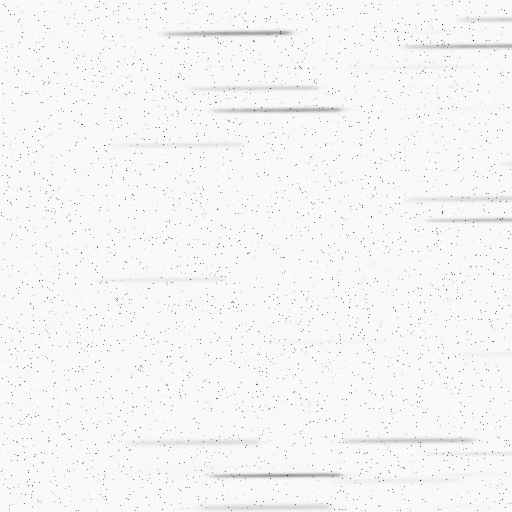 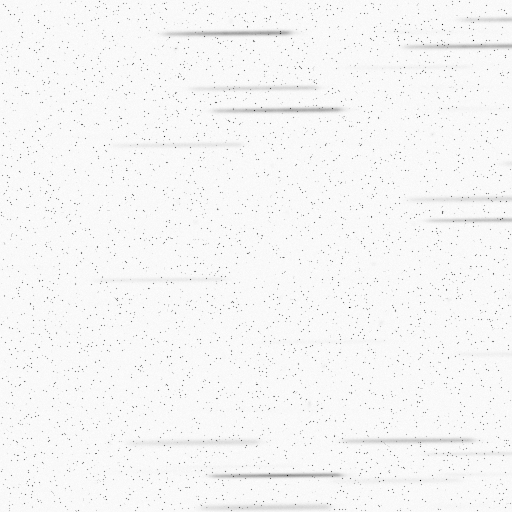 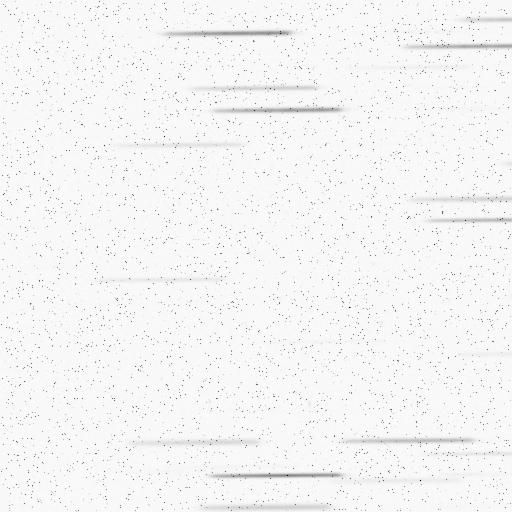 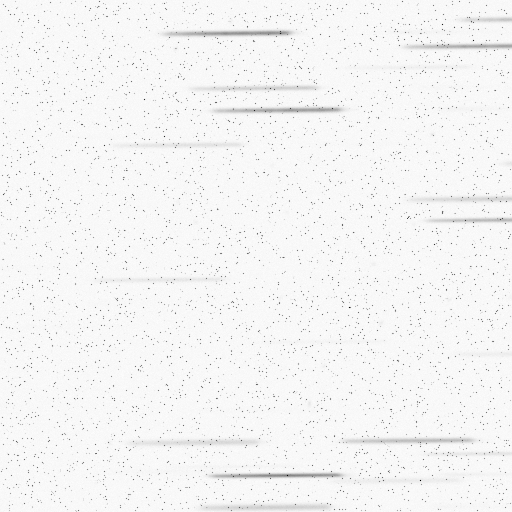 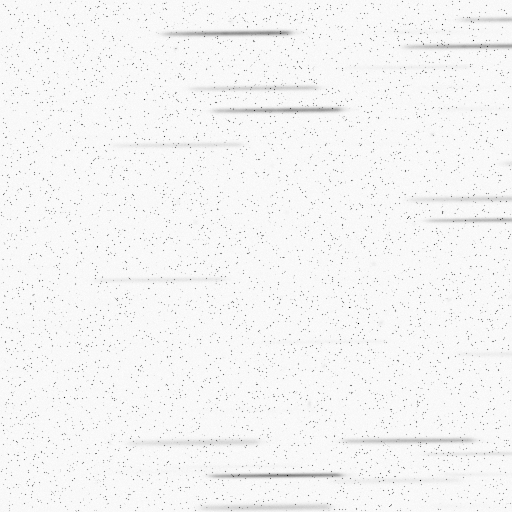 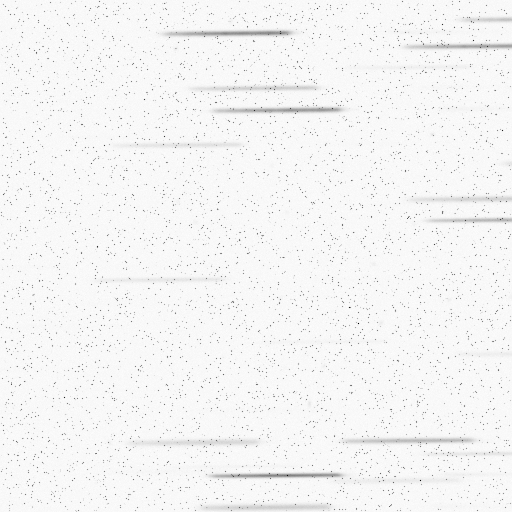 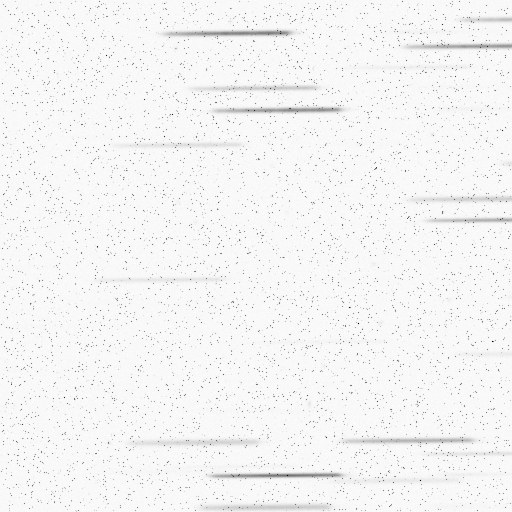 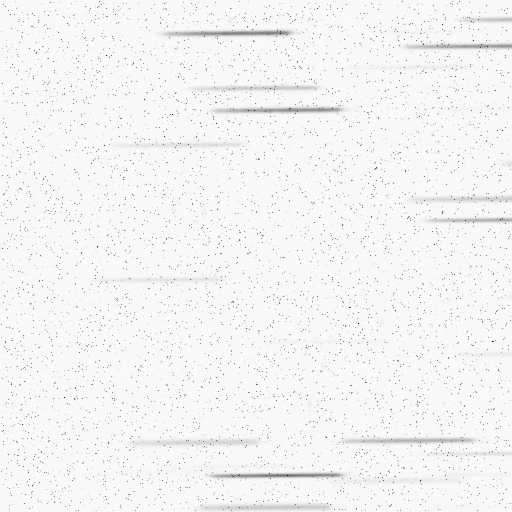 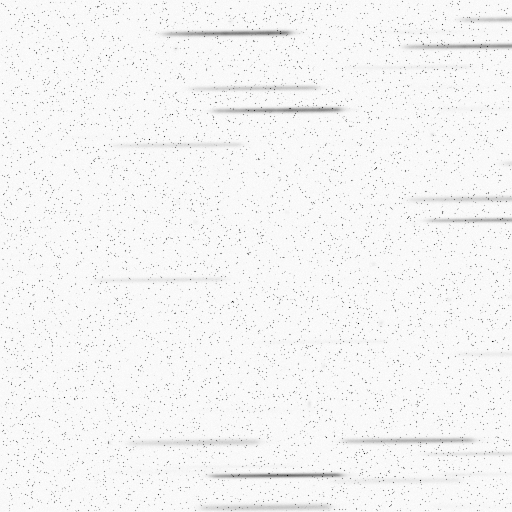 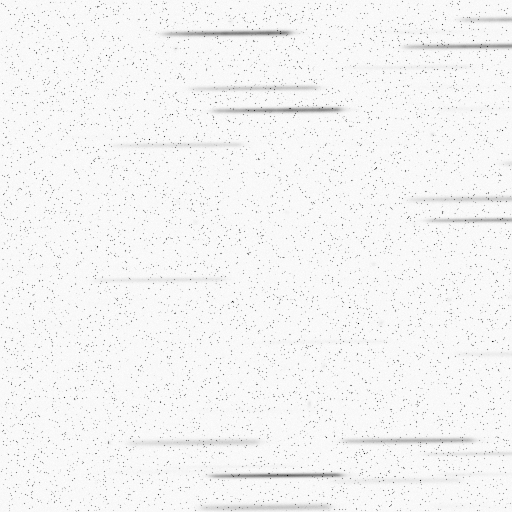 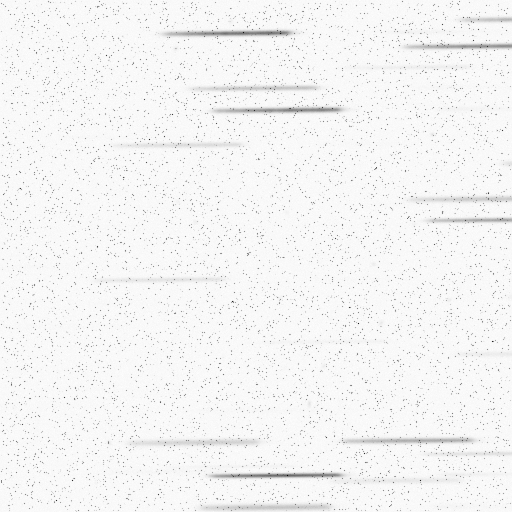 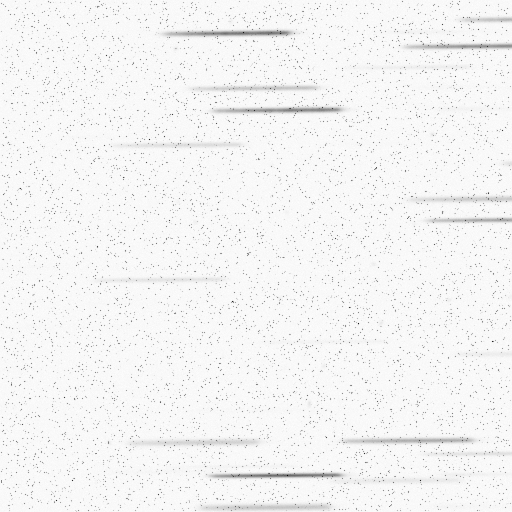 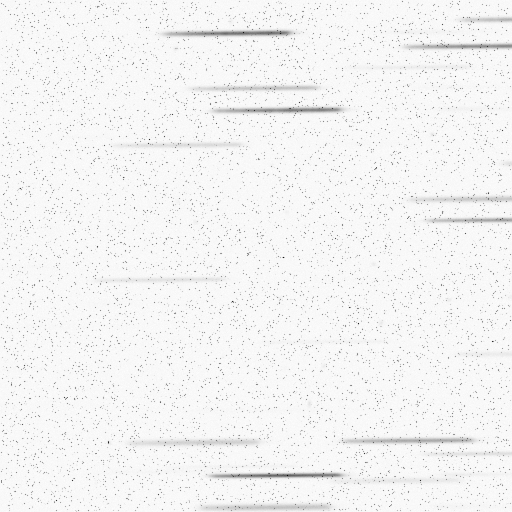 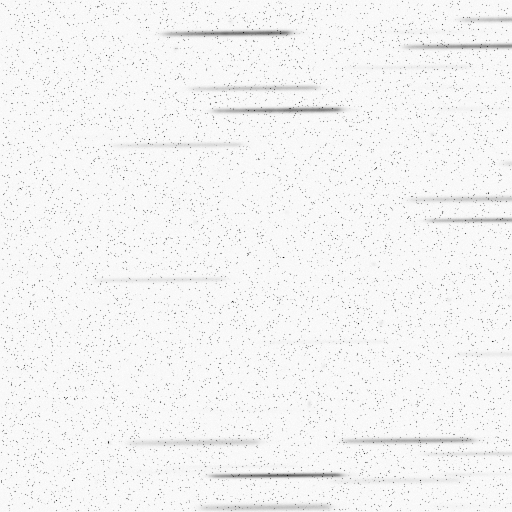 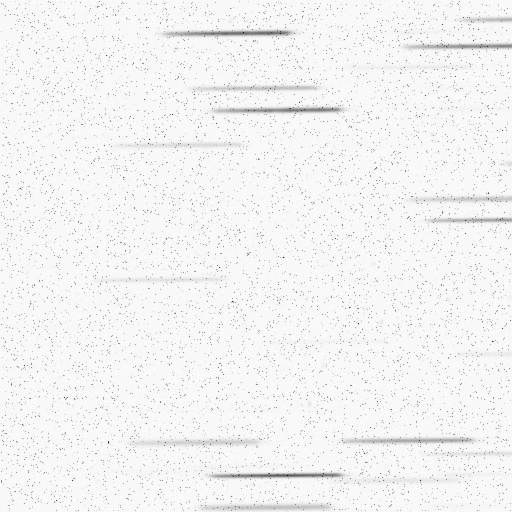 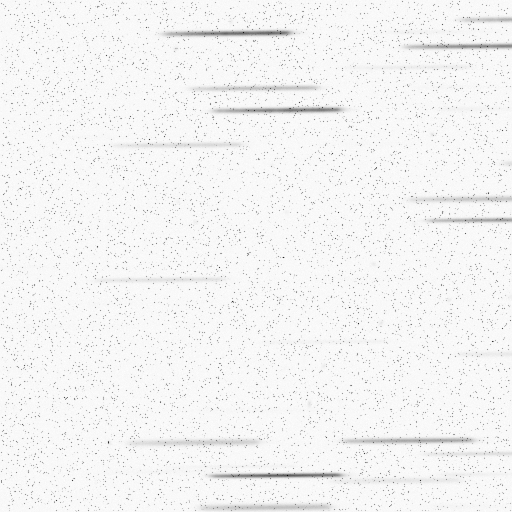 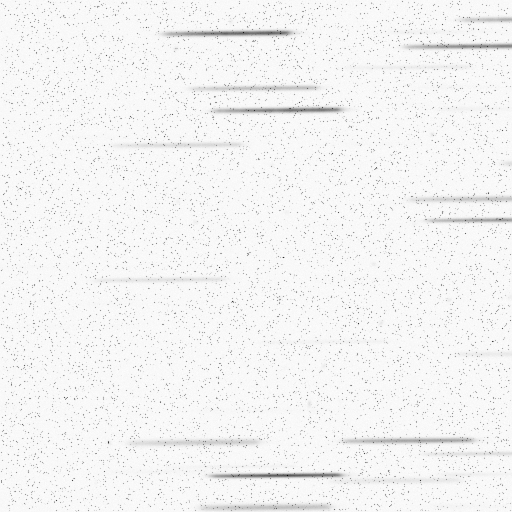 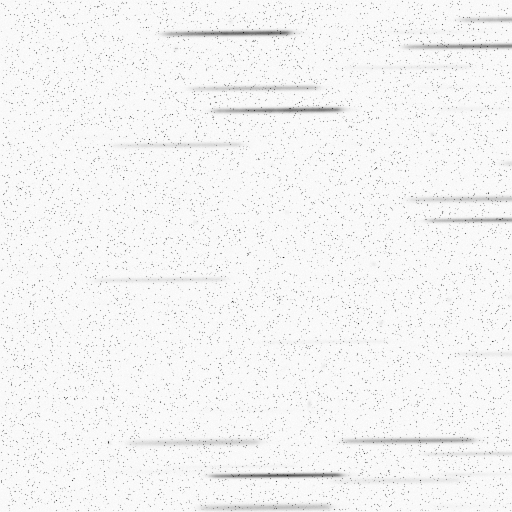 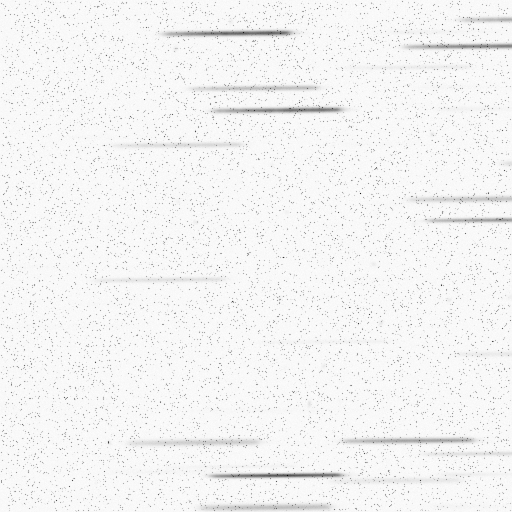 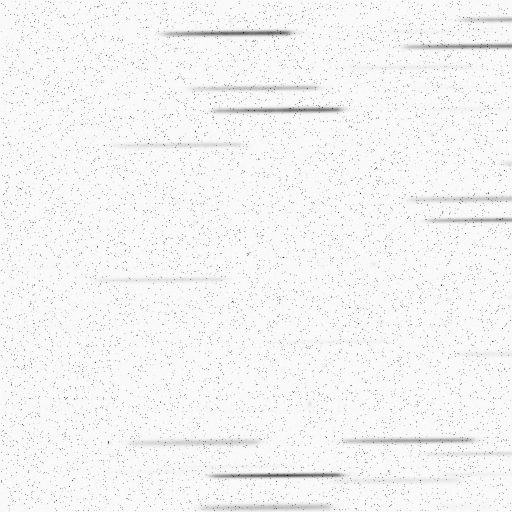 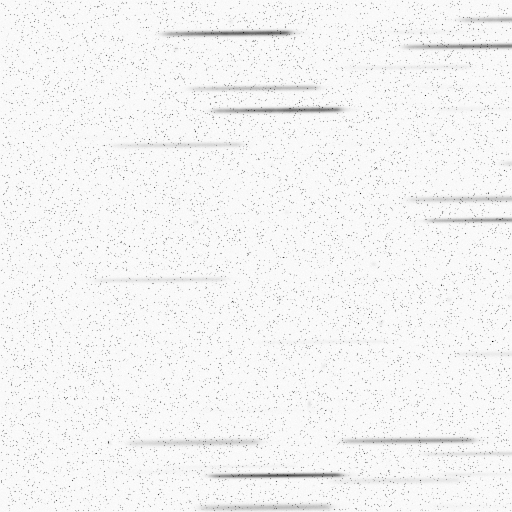 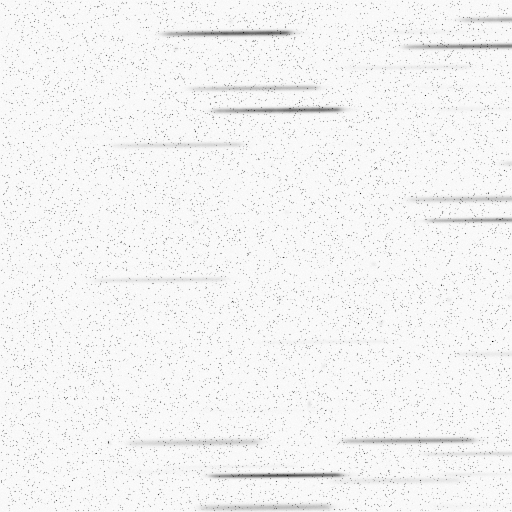 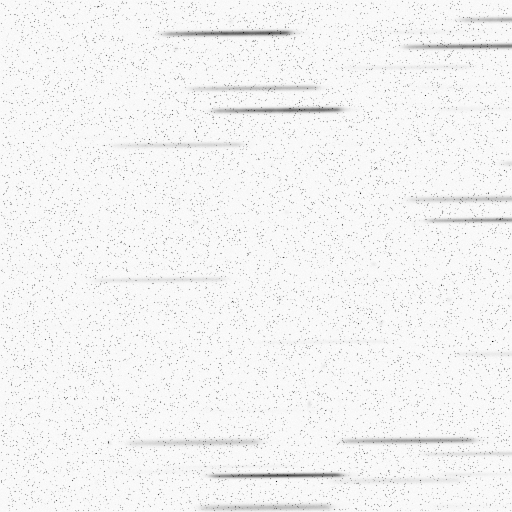 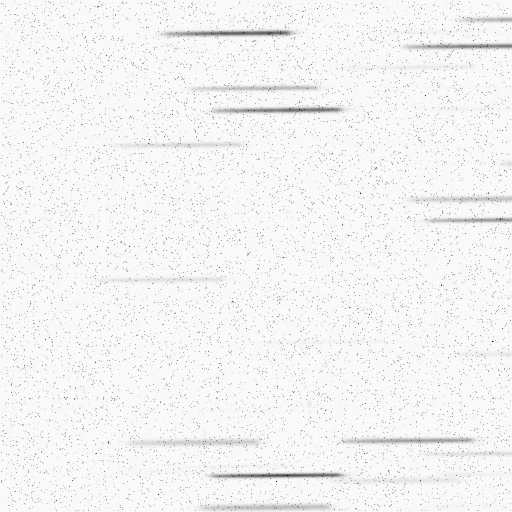 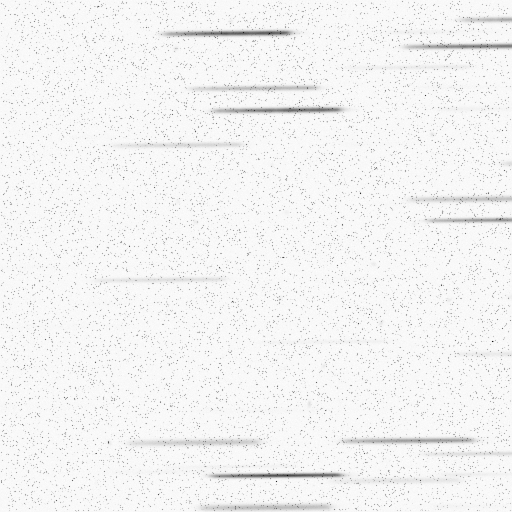 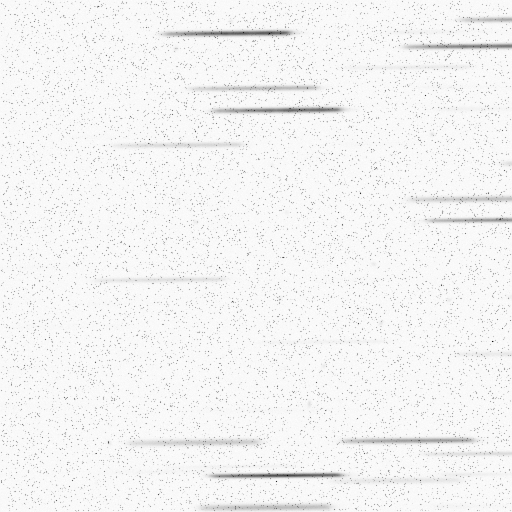 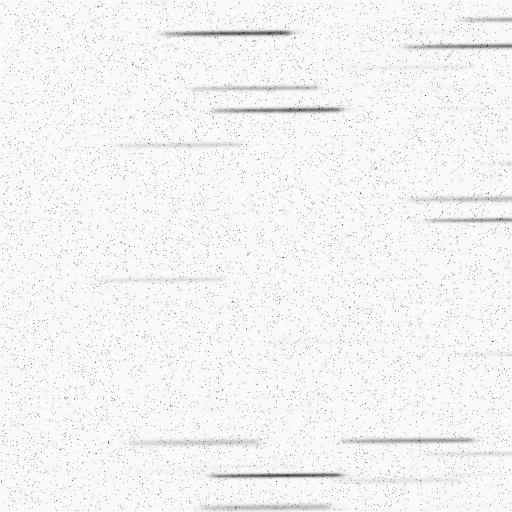 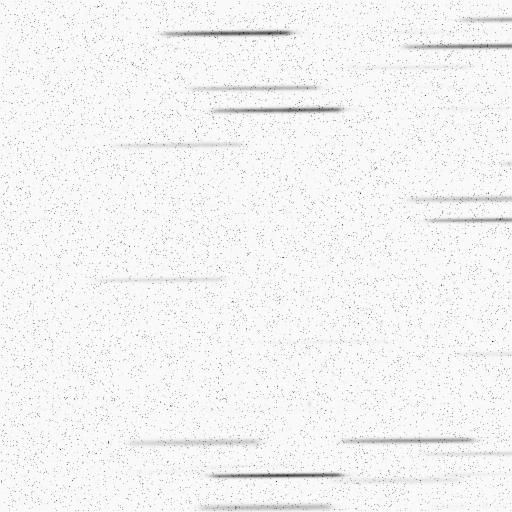 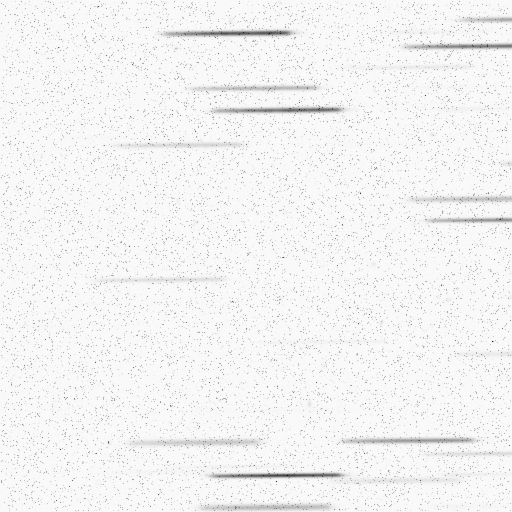 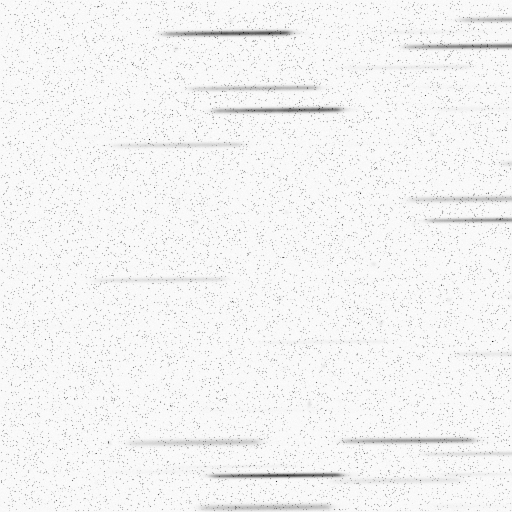 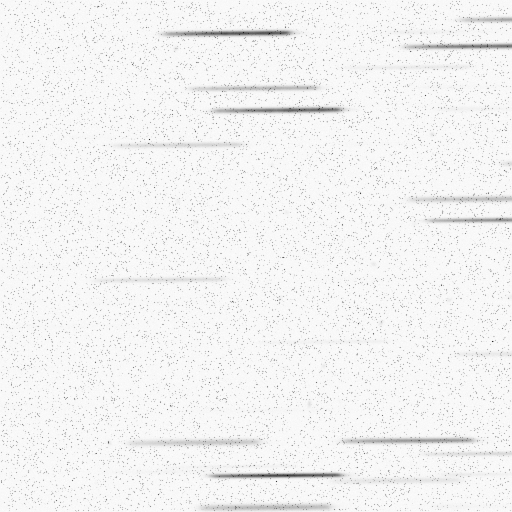 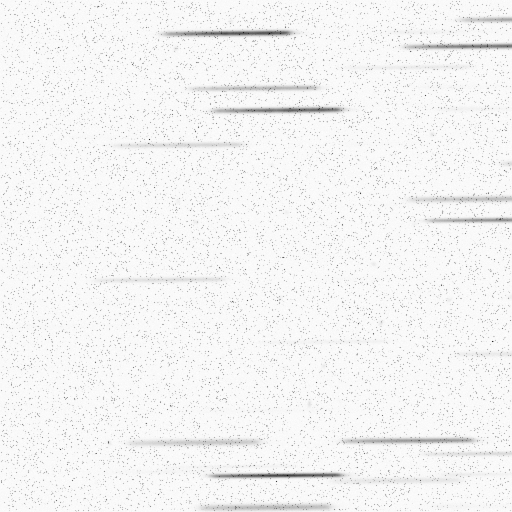 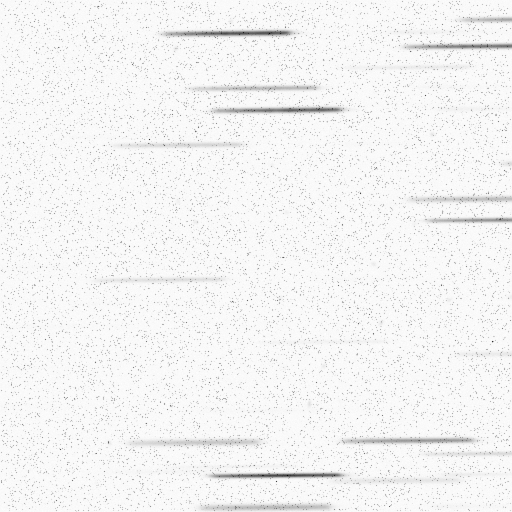 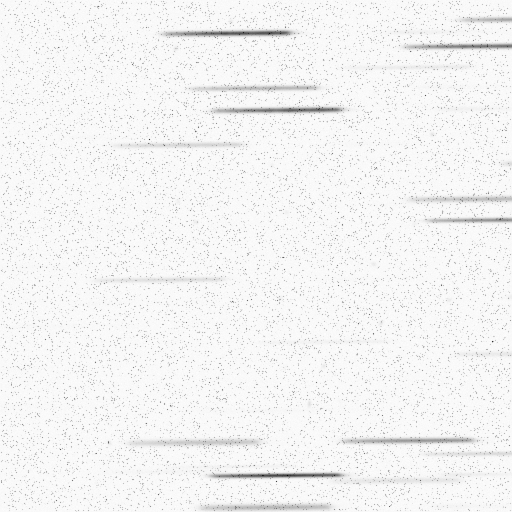 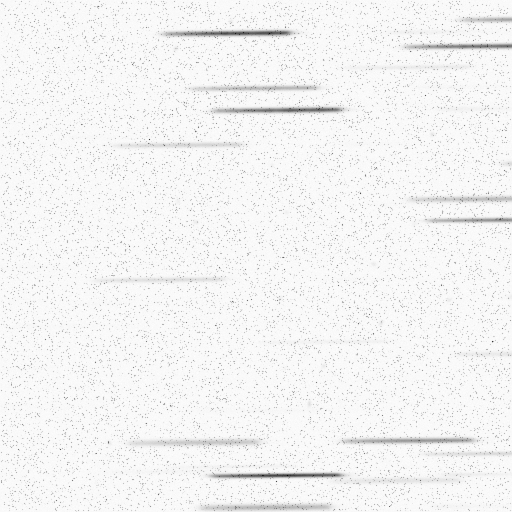 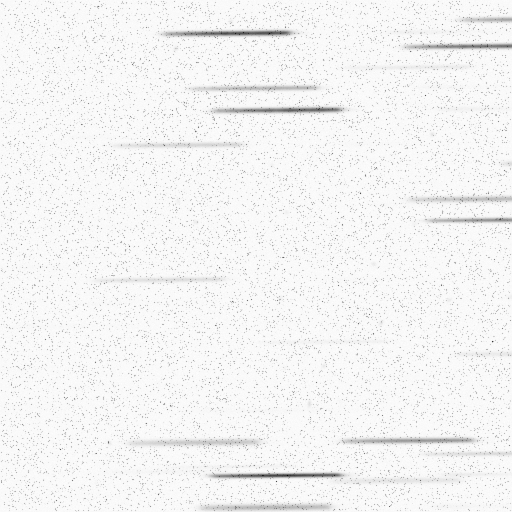 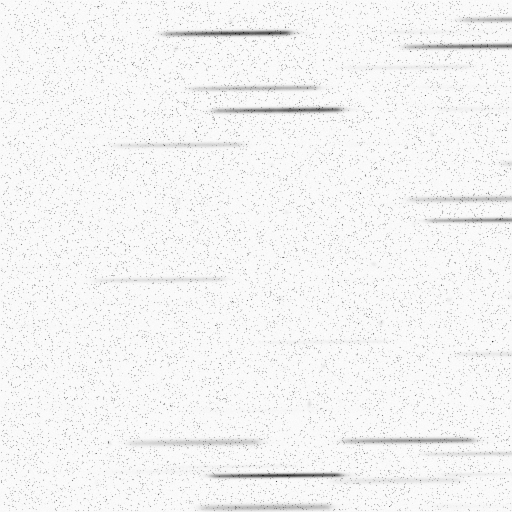 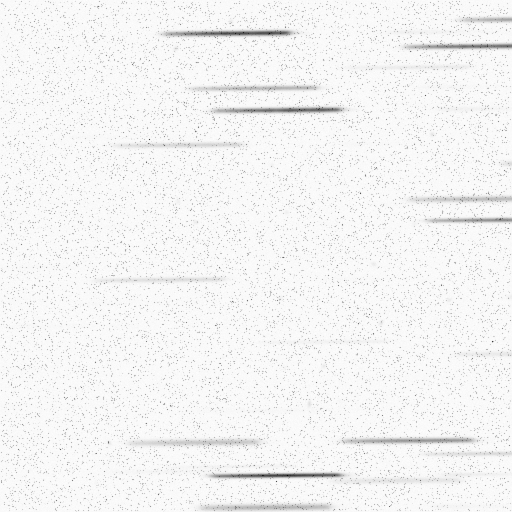 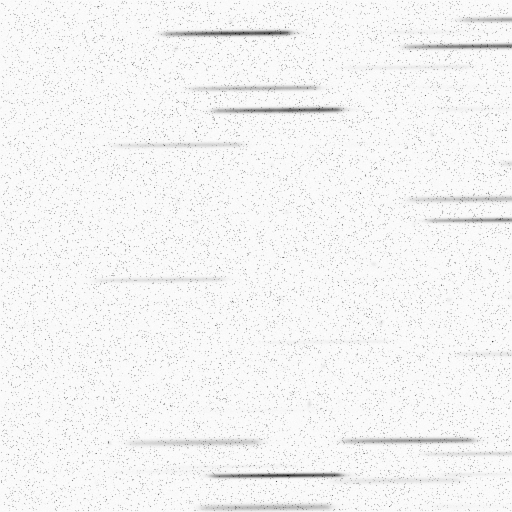 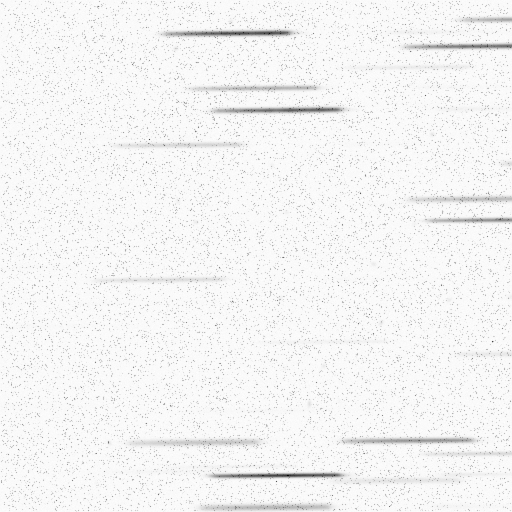 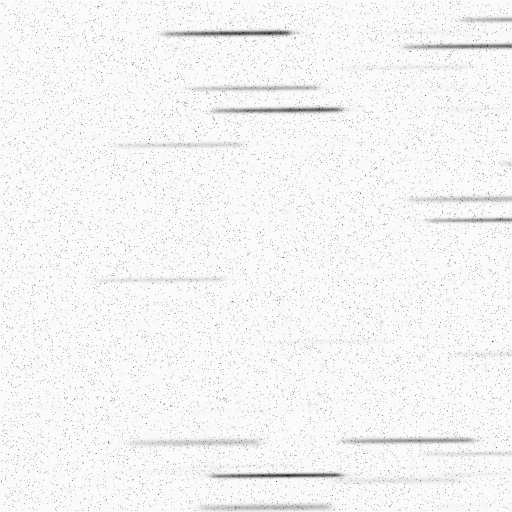 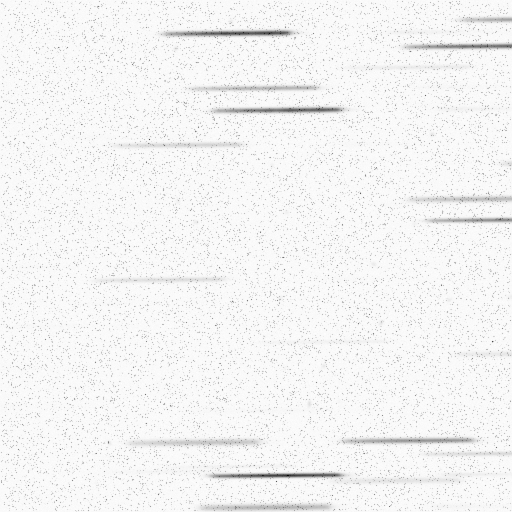 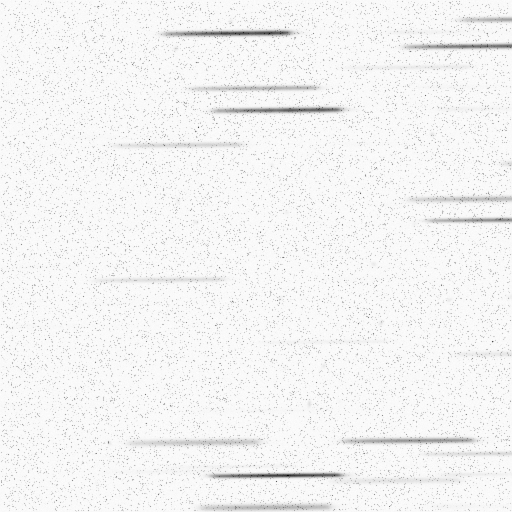 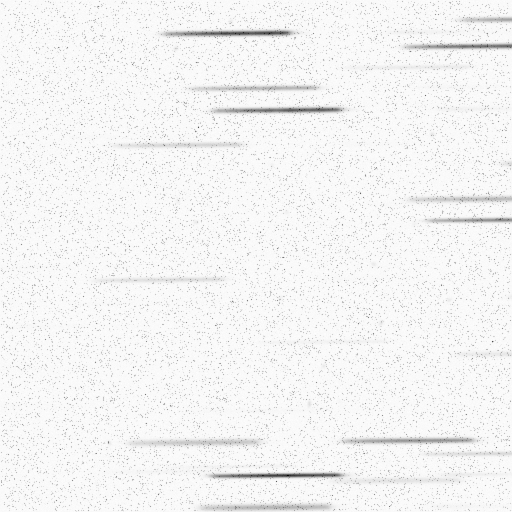 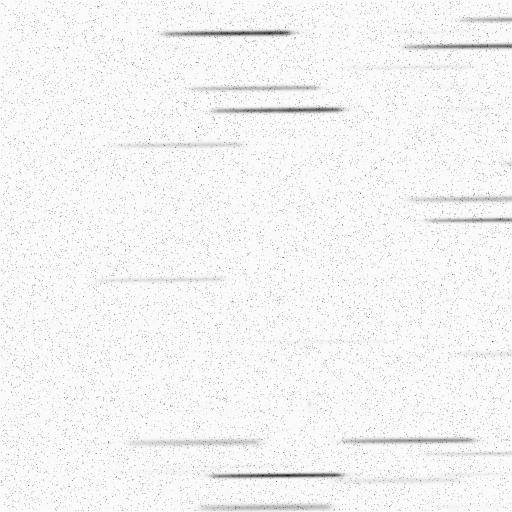 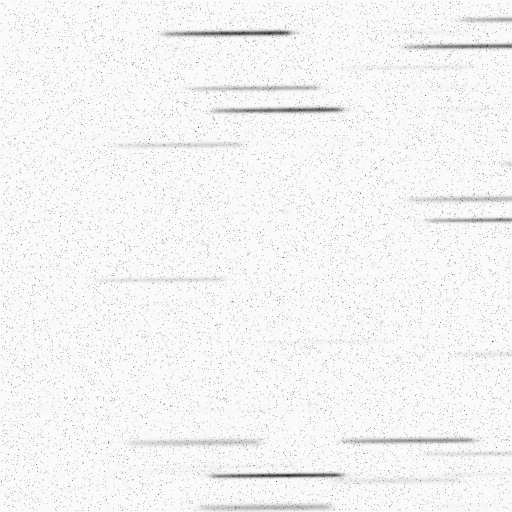 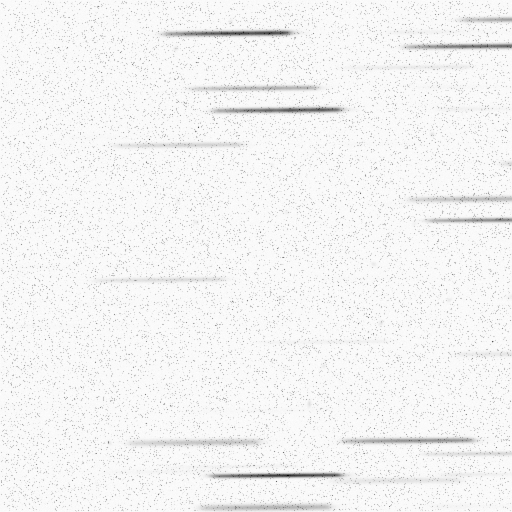 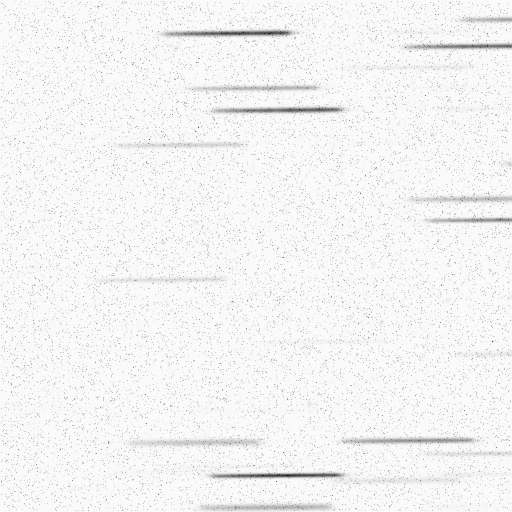 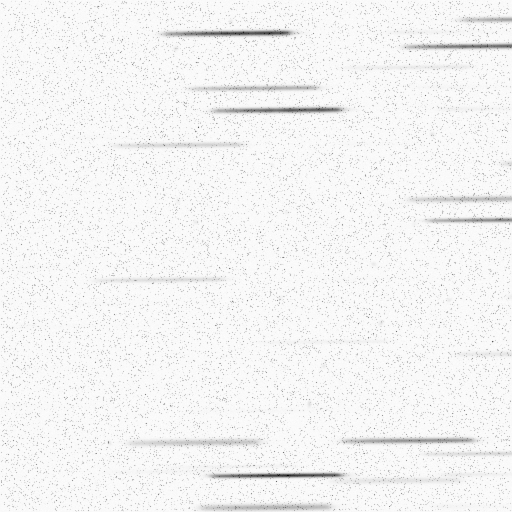 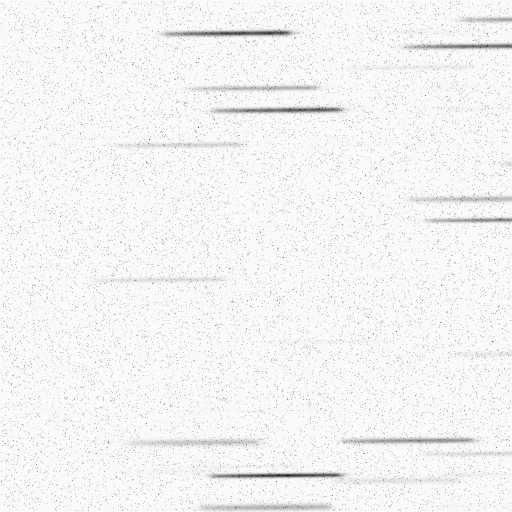 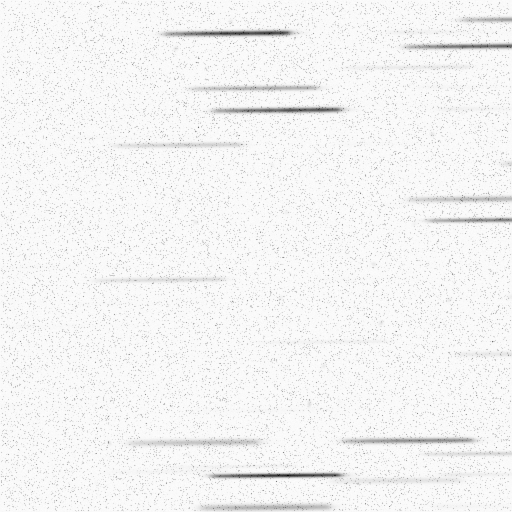 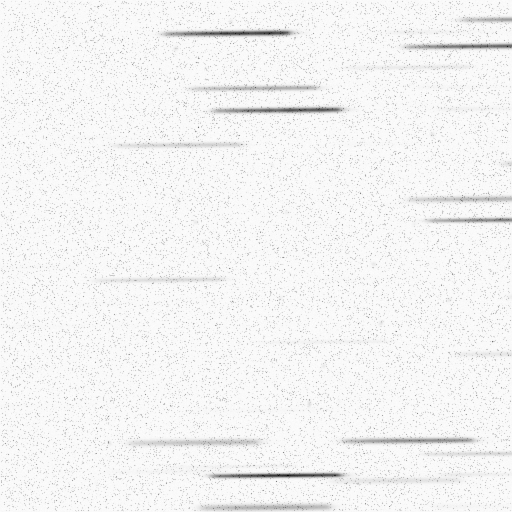 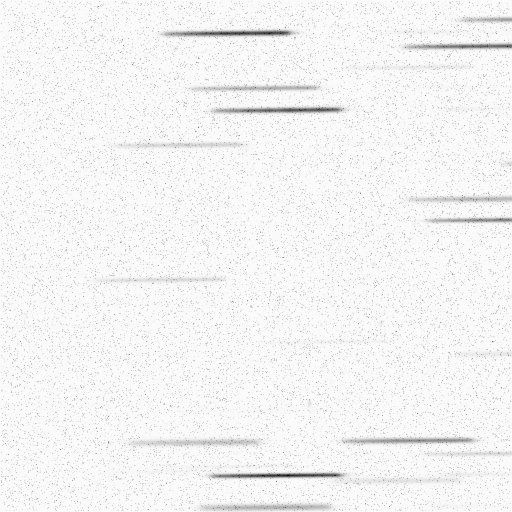 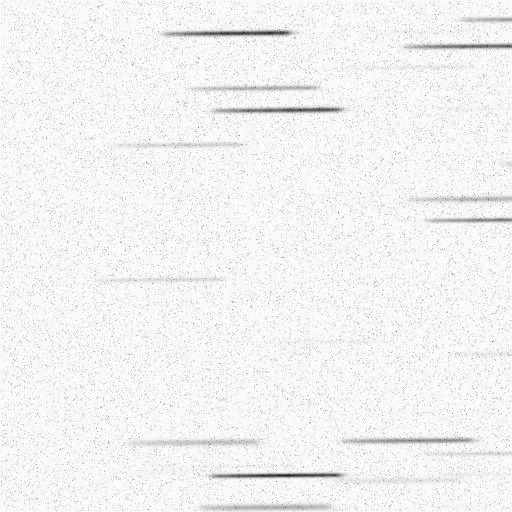 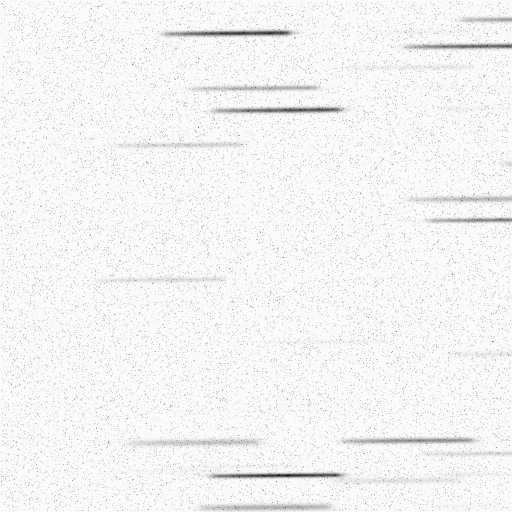 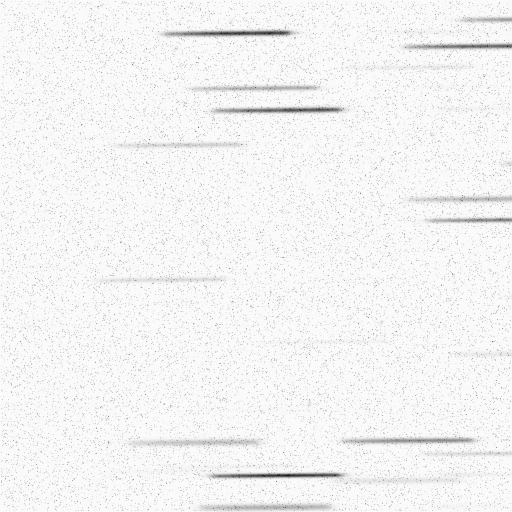 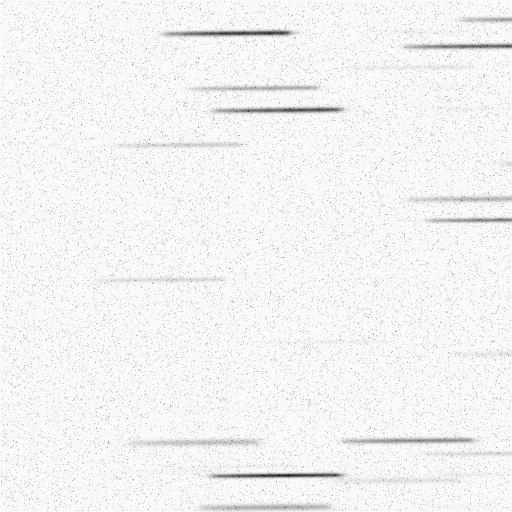 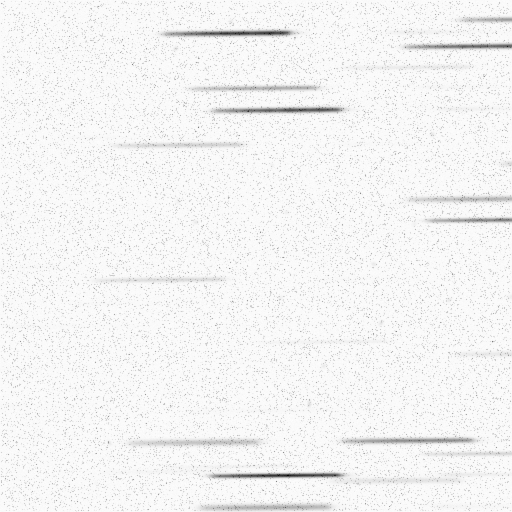 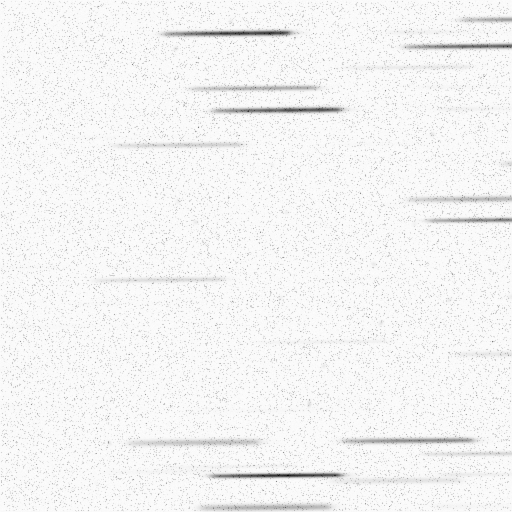 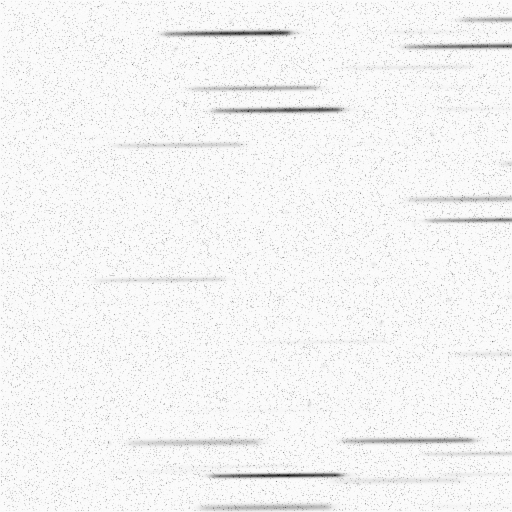 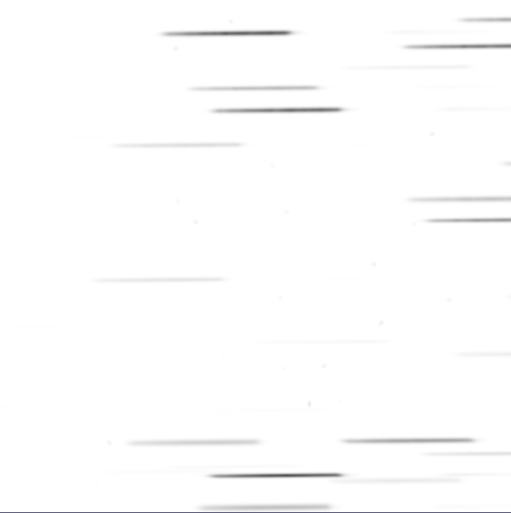 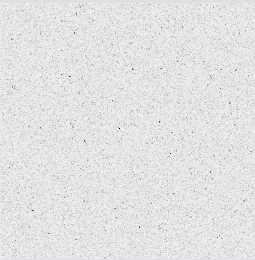 Multy-Accumulation Data-Cube
Final cosmic hits map
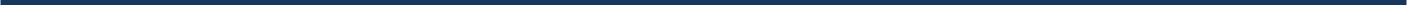 DWG	07-11 October 2013 	                   F. Bortoletto on behalf of  NISP team, EC, ASI, INAF                                                                                       Page : 12
Algorithms Simulation Analysis
Algorithms tested with MACC data produced by IDL simulators :
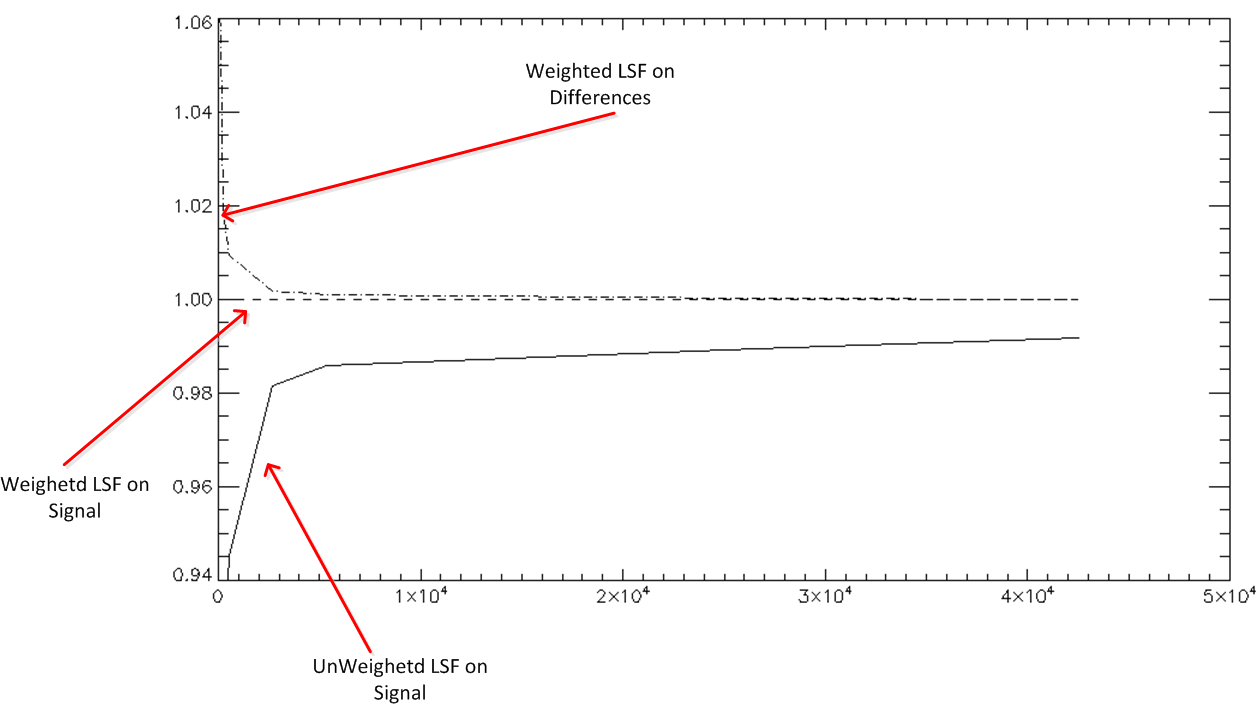 Comp. Slope/
Real Slope
e-
DWG	07-11 October 2013 	                   F. Bortoletto on behalf of  NISP team, EC, ASI, INAF                                                                                       Page : 13
Results: Algorithm Speed Tests On Real HW
Processing Time
Computational time for the different algorithms. Simplified real-time version was tested on CPCI Maxwell board both at 400 and 800 Mhz and recently tested on a VME Motorola 5100  at 400 Mhz, same PPC750 processor and same VxWorks OS.
Computational time for the different algorithms developed in a Pentium and currently under test in a Motorola 5100 board.
Base is MACC 15,16,13 case and 4 H2RG detectors (2048x2048 pixels).   About 600 Sec CPU time required per dither (dither time  1048 Sec)
Dimensioning of Redundant Dual Ported 
Memory Buffer for 1x Dither Buffering :
  
First 3 dithers 
Spectro, 16 groups: 		1.07    Gbyte
Photo, 3 groups Y and 4 in J and H: 	0.738 Gbyte
  
Ending 4th dither 
Dark in photo mode:		0.268 Gbyte

For a total of 2.07 Gbyte of data.
DWG	07-11 October 2013 	                   F. Bortoletto on behalf of  NISP team, EC, ASI, INAF                                                                                       Page : 14
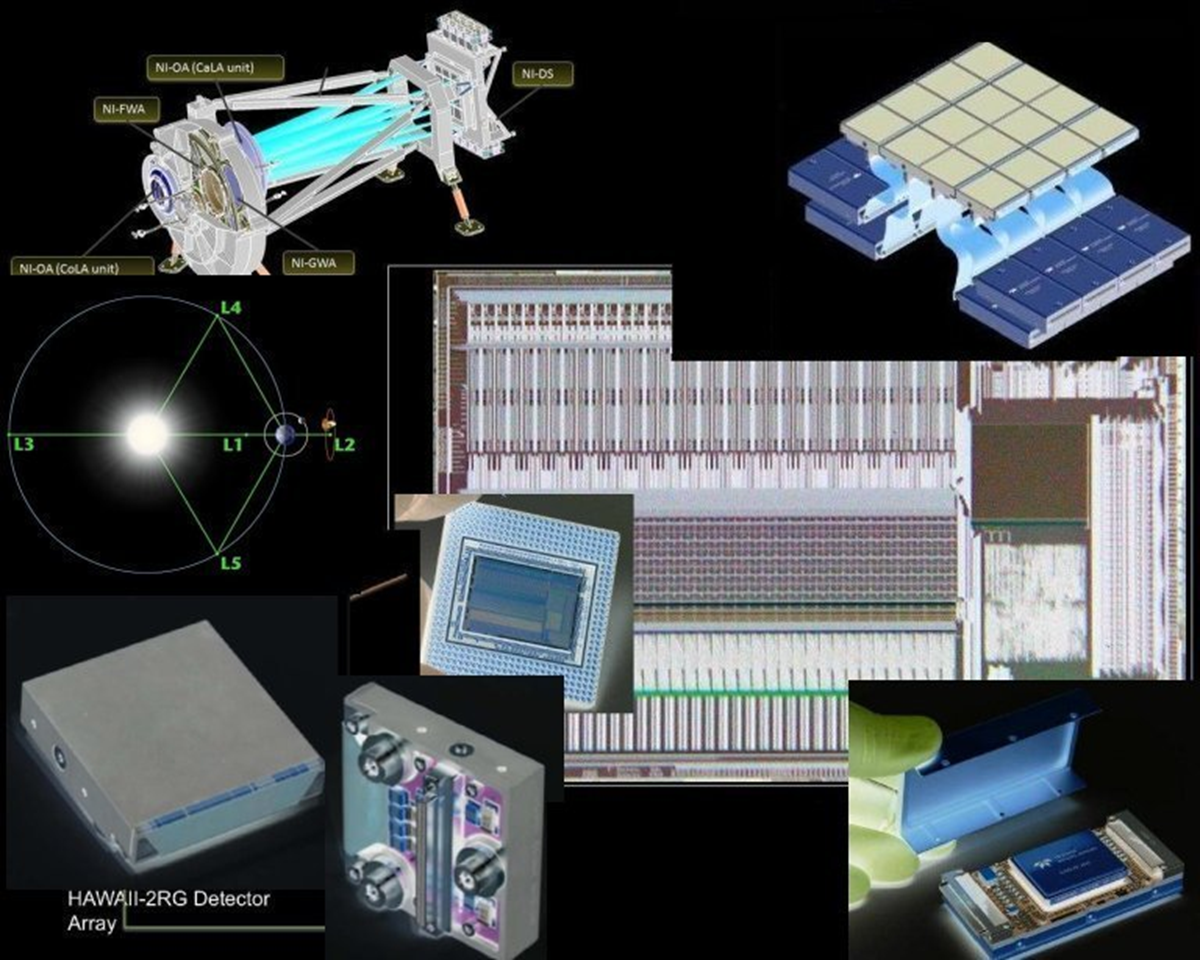 Control System for the Euclid-NISP Mission
IR Focal Plane



THANKS FOR THE ATTENTION










F. Bortoletto, C. Bonoli, M. D’Alessandro,
L. Corcione, S. Ligori
On Behalf of NISP Team, EC, ASI, INAF
DWG	07-11 October 2013 	                   F. Bortoletto on behalf of  NISP team, EC, ASI, INAF                                                                                    Page : 15